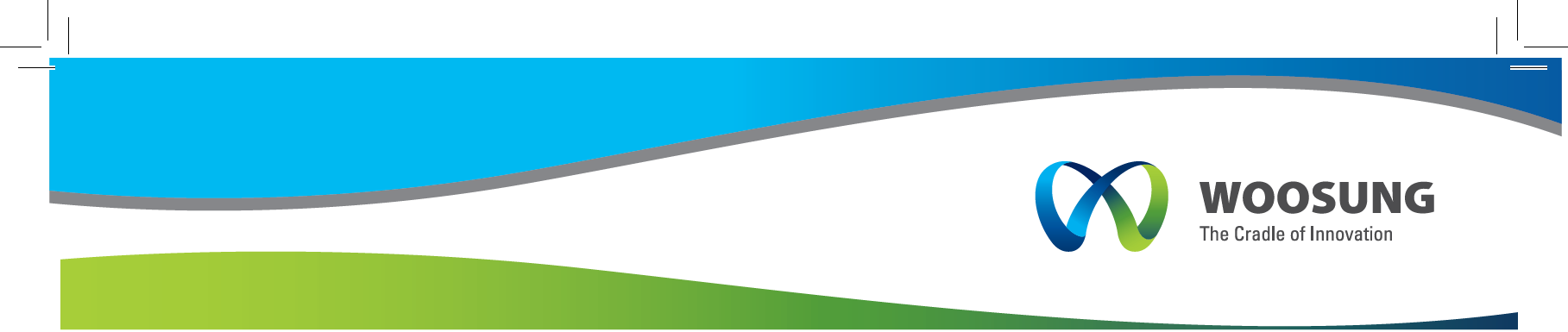 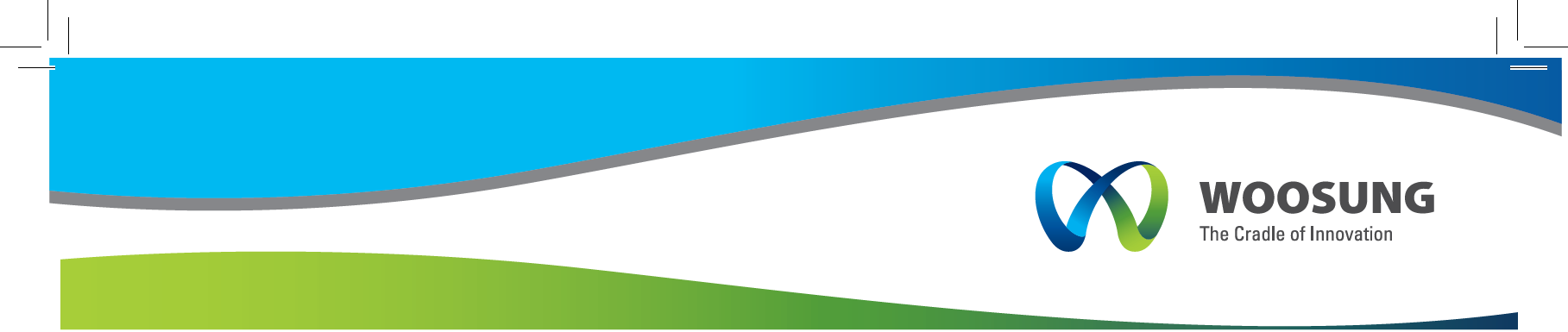 무선제초기
무선조종기로 원격 제어하여 편리하고, 안전하게 과수원, 논두렁, 목초지 등의 잡초를 빠른 속도로 제초하도록 개발된 제품.  *. 엔진으로 제초작업과 동시에 전기를 생산하는 하이브리드형 제초기.  *. 낮은 전고로 과수원 등의 좁은 환경에서도 안전한 제초작업  .  *. 높은 마력의 엔진 채용으로 제초성능 우수.  *. 고토크 주행모터 적용으로 높은 경사지에서도 빠른 제초.  *. 원격제어로 칼날 높이 조종.
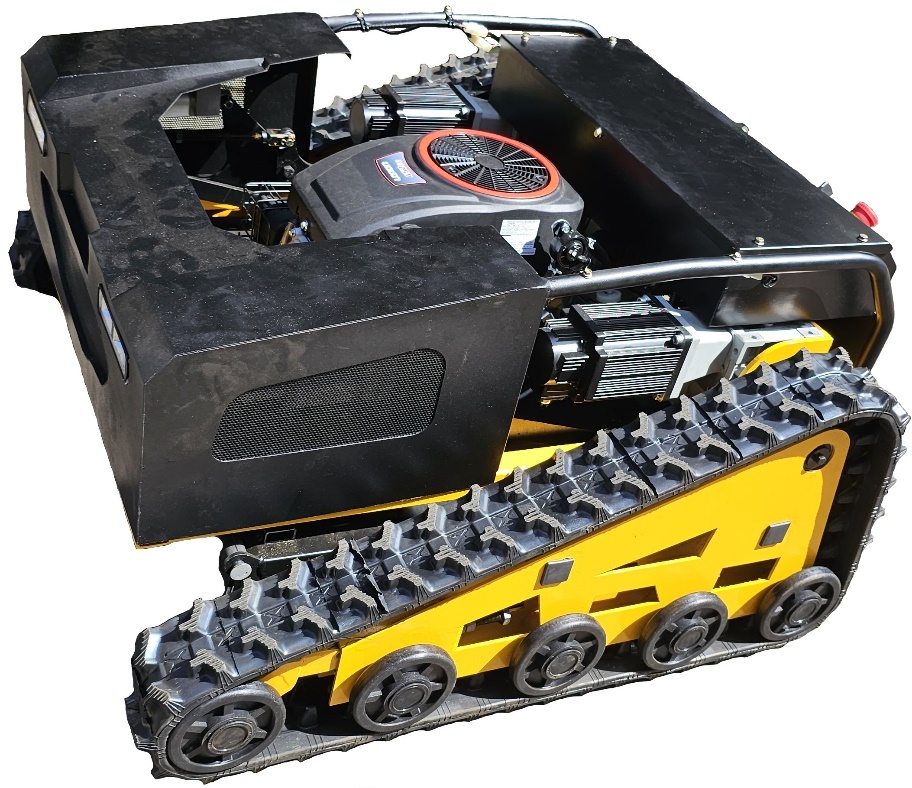 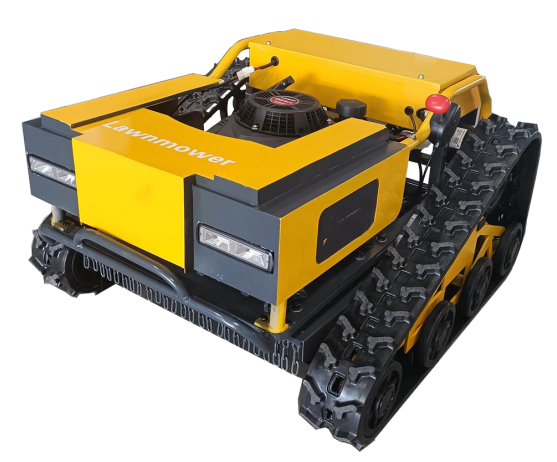 QKZ500
QKZ800
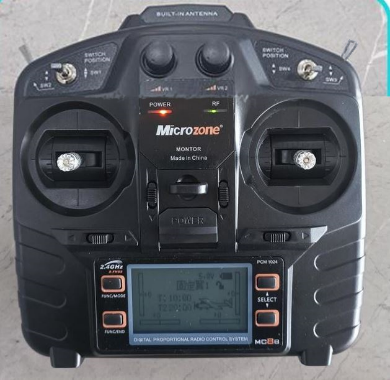 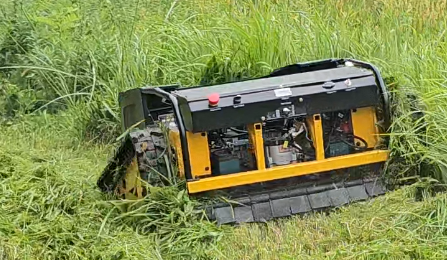 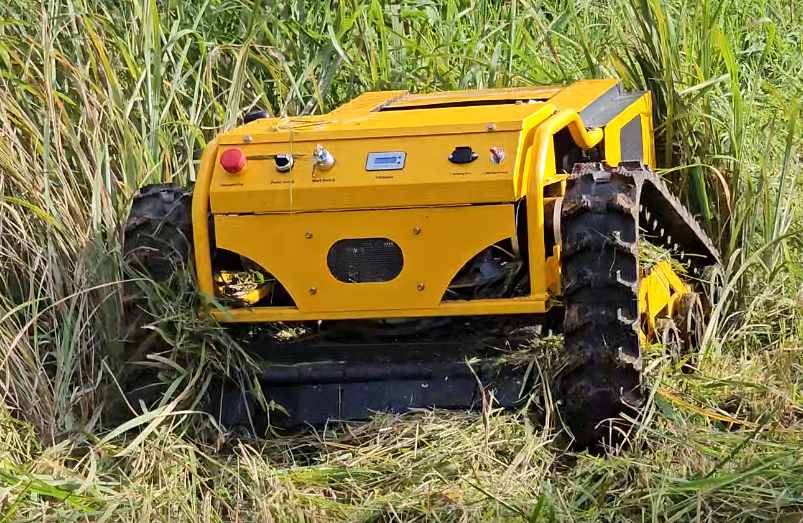 우성정공㈜
경상남도 진주시 진성면 동부로 1259번길 54
Tel: +82-55-758-1256    Fax: +82-55-753-5205
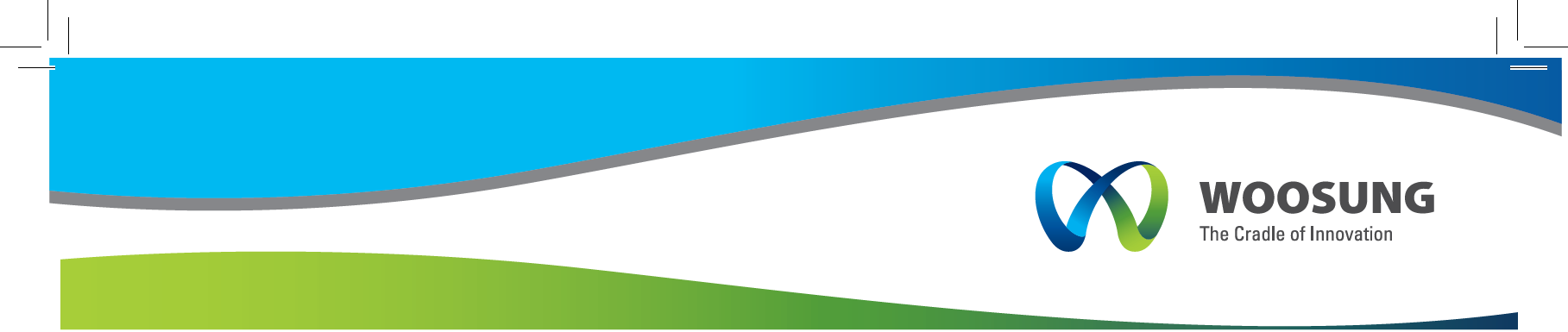 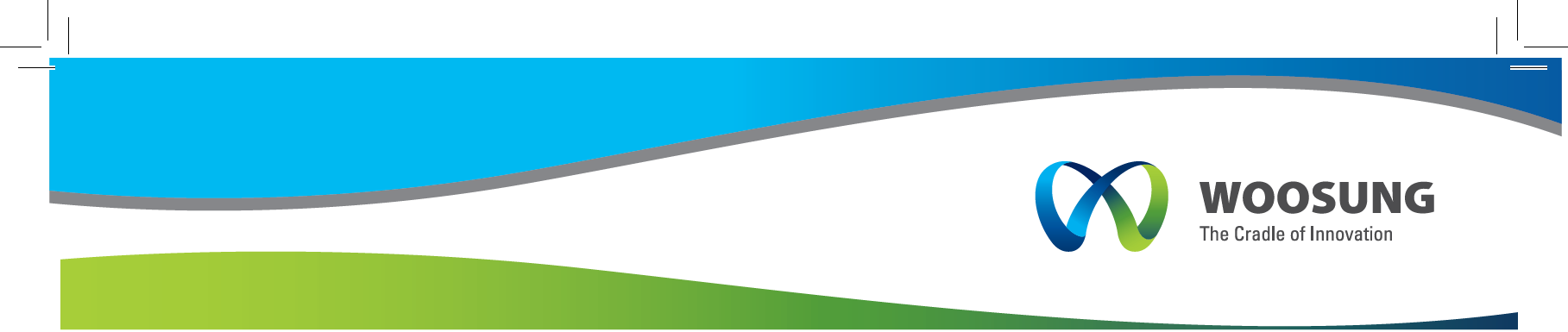 특징
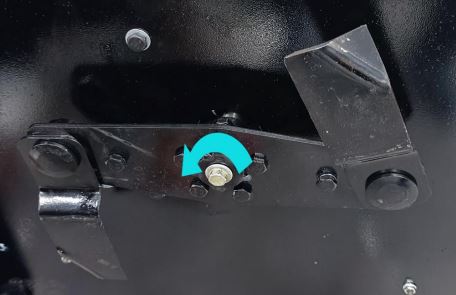 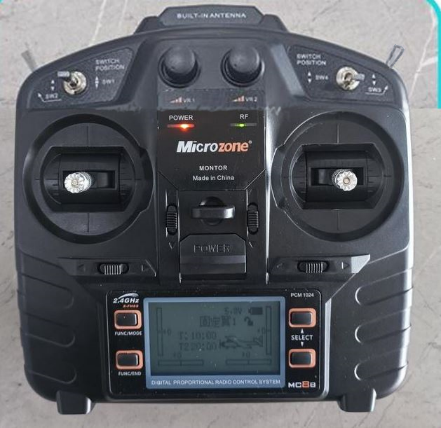 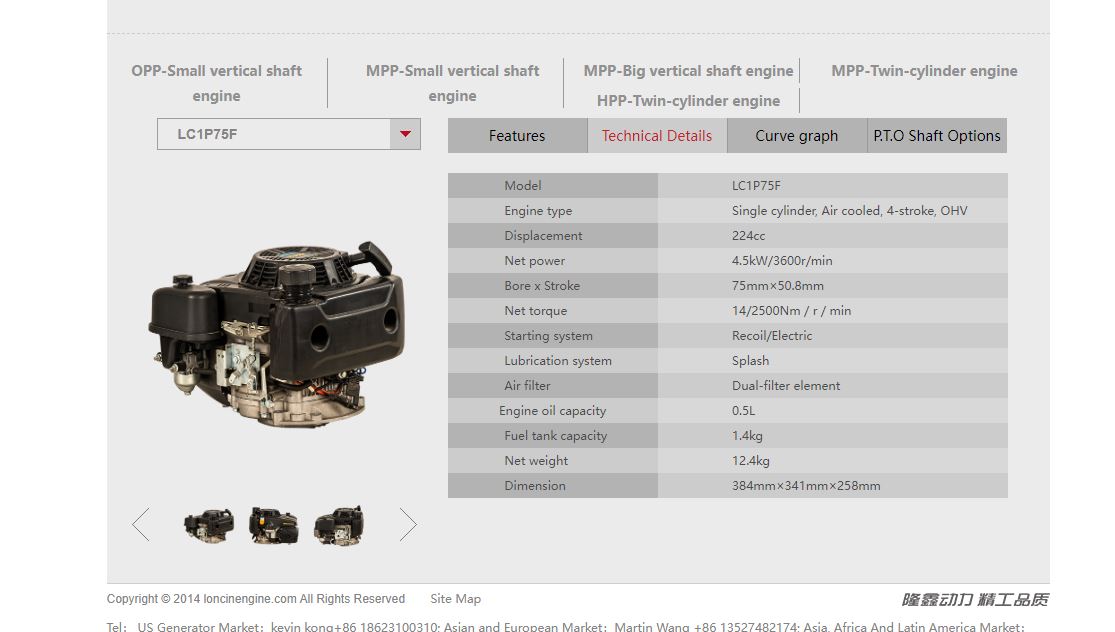 원격조종(리모컨)
1. 전/후진/좌/우
2. 칼날 높이조절
고출력
엔진
1. 절삭력이 우수한 칼날
 2. 원격 칼날 높이조절
국
내
 A/S 
보
증
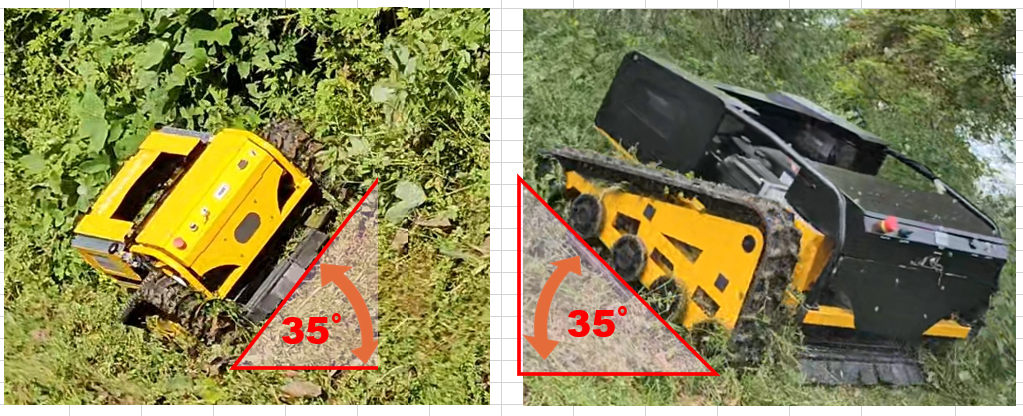 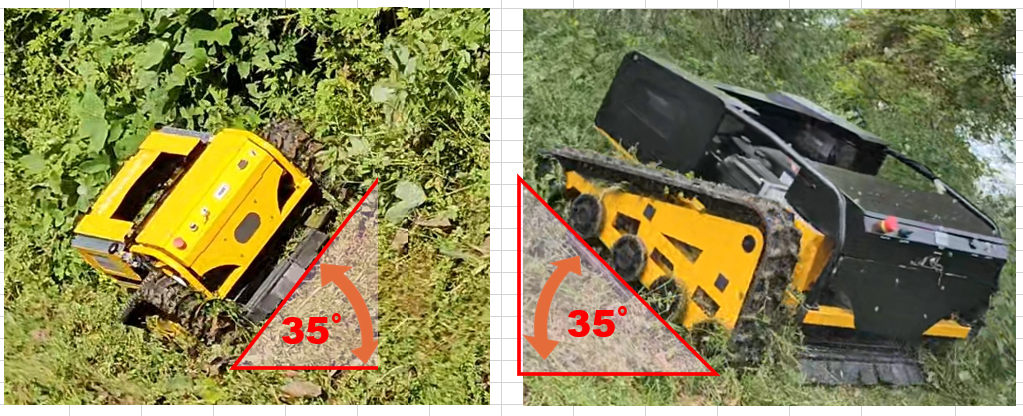 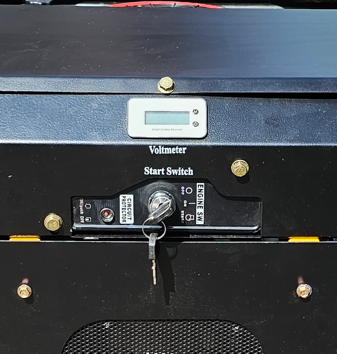 1. 원터치 시동
 2. 배터리 잔량 표시
경사면 최대 작업 안전각도 35˚
우성정공㈜
경상남도 진주시 진성면 동부로 1259번길 54
Tel: +82-55-758-1256    Fax: +82-55-753-5205